Supporting Parents
[Speaker Notes: 1 mins

Introduce the topic and acknowledge that this is an extensive area of parenting support, and this session is intended to be an introduction to this in regards to the role of a 1-2-1 volunteer. Remind if there are any questions please ask.]
Objectives
Consider the vital role of fathers within a family dynamic
Identify some of the complexities and challenges of being a parent
Understand the Home Start ethos in relation to supporting parents 
Consider needs of parents and why they may struggle to cope with parenting
Begin to think about the role of the volunteer within supporting parents and parenting
2
[Speaker Notes: 2 mins

Read out the objectives and ask if anyone has any questions]
This session may bring up some difficult feelings. If you are affected by this, please feel free to leave the room or talk to the coordinator afterwards
[Speaker Notes: 2 mins

Reiterate Coordinator support during 1-2-1 visiting too - one of us is always on the end of the phone.]
Introductory Exercise‘Highs & Lows’Exercise 1
4
[Speaker Notes: 8 mins

Split group to pairs/small groups and ask each group to discuss the highs and lows of parenting/being parented from their own experiences (as much as they are happy to do so)

Feedback to the group and discuss. Are there any similar highs and lows between groups? Any surprises? What did people consider to have been the most challenging aspect of parenting? Do these highs and lows change as children grow up/leave home?

What impact can wider family situations have upon these highs and lows? (e.g., poverty, mental health conditions, isolation, substance abuse, domestic abuse, housing and employment concerns)]
The Home-Start Ethos
We reassure parents that difficulties in bringing up children are common, and we encourage enjoyment in family life
Parenting is challenging for everyone, it can be lonely, worrying, frustrating, heart breaking and overwhelming
We encourage the parents’ strengths and emotional well-being for the ultimate benefit of their children
We encourage families to widen their network of relationships and to  effectively use the support and services available within the community
We develop a relationship of trust with the family, our  approach is flexible to meet the needs of the family
We recognise that when parents feel better supported, they are able to better meet the needs of their children
5
[Speaker Notes: 5 mins

Go through each point

We aim to treat each family as individual and appreciate that parenting is challenging and difficult for all at various point. This can be impacted by wider environmental and personal factors (as discussed in the previous slide). HSSW supports parents to develop their relationships with their children and within their community. 

How does the HS ethos link to the role of the 1-2-1 volunteer? 
Supportive
Listening ear
Consistent 
Reassuring
Trusting relationship
Non judgemental 
Flexible approach (to a point)
Voice of experience]
Why is supporting Parents important?
Children spend most of their time, especially during their first and most critical years, in a family environment, and parents’ nurture their child’s physical and emotional growth

Positive parenting helps children do better in school, have fewer behavioral problems and have better mental health (CDC, 2023)

Parents and other care givers are an essential 
resource for children in managing emotional arousal, coping and managing behaviors
6
[Speaker Notes: 5 mins

Ask the volunteers why supporting parents is important? As individual volunteers but also from a wider society perspective? Does our society, legislation, parenting practices support parents? What happens if parenting isn’t supported? 

However, research tells us that…

Sometimes parents lack the information they need for ‘good’ parenting/conflicting sources or opinions (debate as to what is ‘good parenting!)

The current support system for parents can be fragmented with various views as to what a ‘support system’ should involve

Challenges exist for services in reaching families – this is impacted by social, cultural factors and the impact of stigmatised viewpoints

Funding decisions over the past decade have focused upon reactive more costly support]
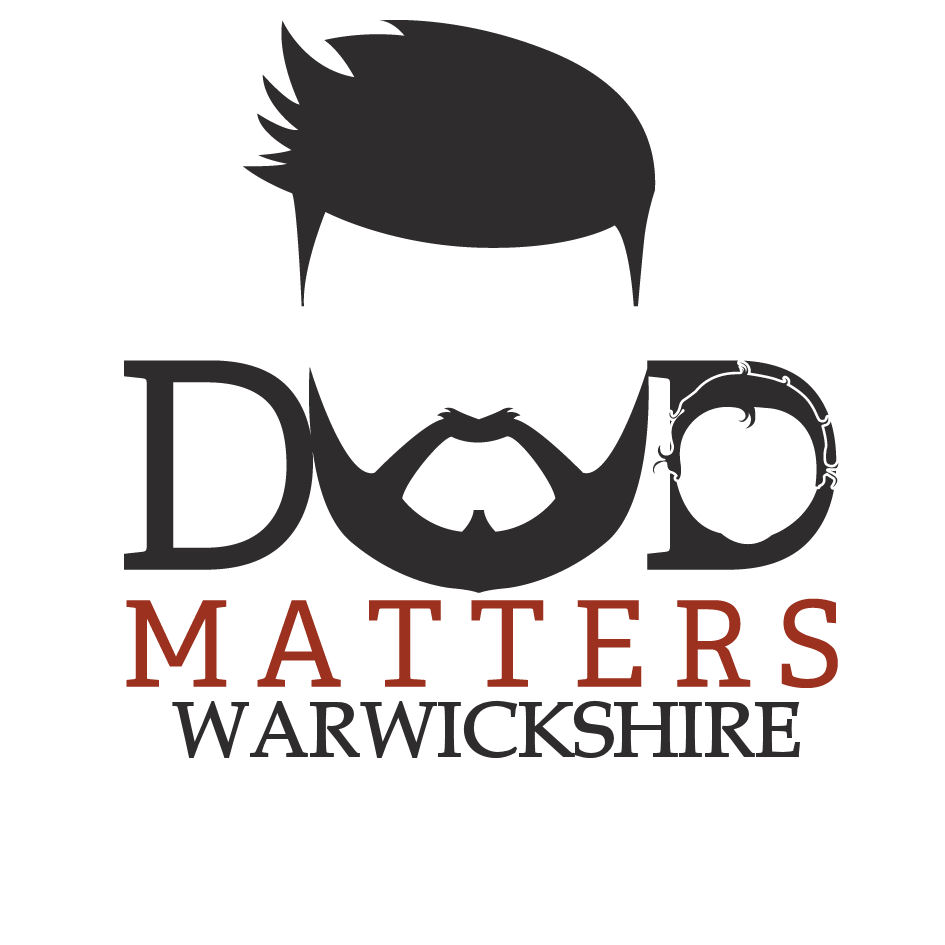 What do we mean by ‘Dad’?
7
[Speaker Notes: 5 mins]
-  A Home-Start project to offer support for new dads, from conception to 2 years-  A ‘brand’ dads can relate to and engage with-  Covers 3 key areas - 		Attachment and Bonding	Mental Health	Signposting
What is Dad Matters?
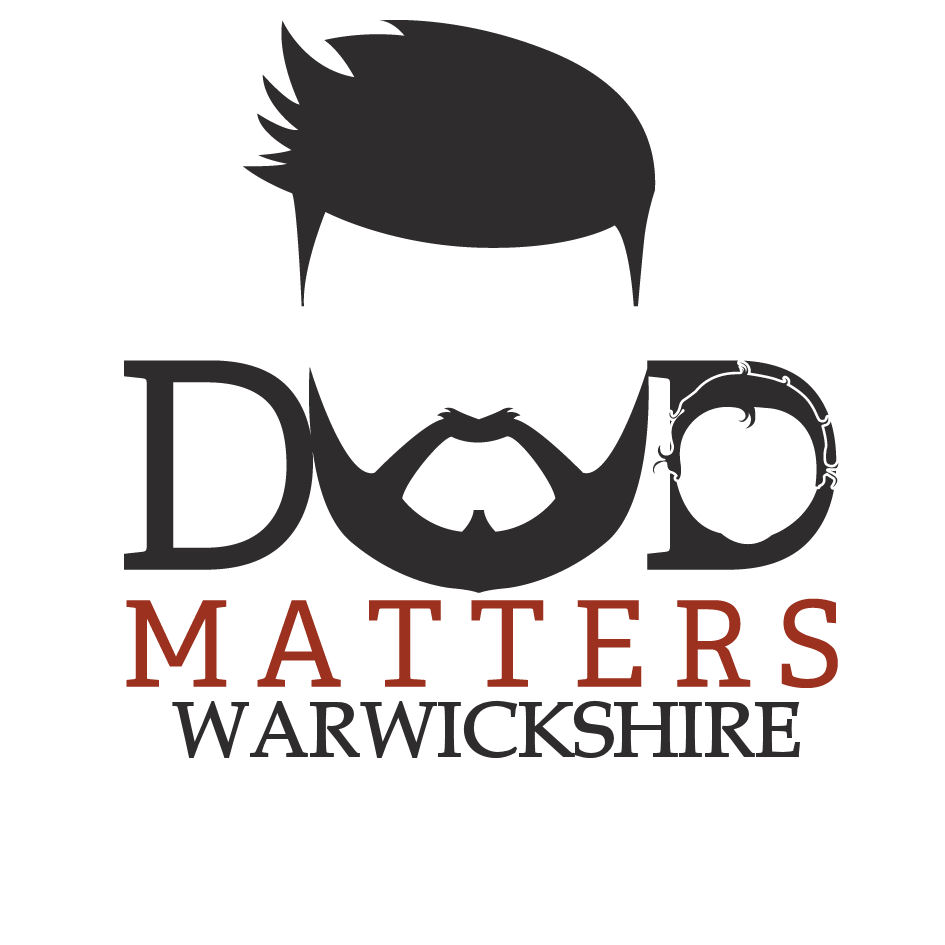 8
24/01/2019
[Speaker Notes: 5 mins]
-  1 in 10 dads suffer from Postnatal Depression-  This is likely to show 3 – 6 months after birth-  Engaged fathers have a massive input in their child’s development -  Fatherhood is instinctive-  Fathers build unique bonds-  ‘Rough and tumble’ play is vital
Why Do Dads Matter?
9
[Speaker Notes: 5 mins]
-  Ask ‘How are you dad?-  Always ask again!-  Referring to Dad Matters South Warwickshire-  Dad Matters Warwickshire Facebook page -  DadPad
Engaging Dads
10
[Speaker Notes: 5 mins]
Toxic Stress and how it affect parents and parenting
[Speaker Notes: 5 mins

This short video looks at the concept of toxic stress, what it is and how it can impact upon parents and parenting. The video is aimed at parents but is still very useful to the role of a volunteer. The video details more about what toxic stress is, how it can affect parents, and what they can do—both individually and in connection with the wider community.  Even when toxic stress is caused by things outside of parents control, like poverty, abuse, or racism, there are still ways both big and small that can help with coping. 

Is toxic stress a concept volunteers have heard of before? What do they know about it? 

Introduce the phrase ACE’s (Adverse Childhood Experiences). Have any of the volunteers heard of ACE’S?

Aces include things such as: 

Physical and emotional abuse
Neglect
Care giver mental illness
Household violence
Sexual abuse
A family member going to prison

The more ACE’s a child experiences the more likely it is they will suffer from things like heart disease, diabetes, poorer educational achievement and substance abuse in later life. Children who are exposed to a lots of ACES and Toxic stress can have issues with behaviour in school, the ability to recognize and manage different emotions and the ability to form long lasting friendships. 

A study in 2014 (Bellis et al, 2014), estimated that 47% of adults had experienced 1 ACE in their life, with 9% having experienced 4 or more. 

Experiencing many ACES without adult support can lead to toxic stress. 

What can be done to help with ACES/Toxic Stress? 

Professional Services such as CAMHS 
Creating and sustaining nurturing, safe and secure relationships and environments for children and families
Relationships with loving and supportive adults
Talking and playing with children
Parents and carers focusing on managing their own stress
Wider social aspects such as improving access to healthcare, benefits and housing and well as increased support for victims of DA and parents with substance misuse issues]
Focusing on Parents’ Needs
Exercise 2
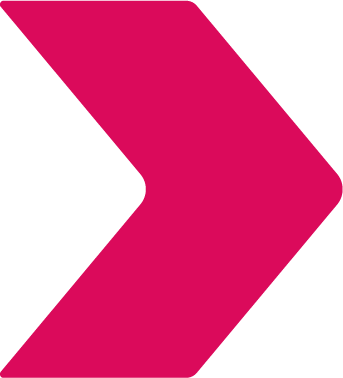 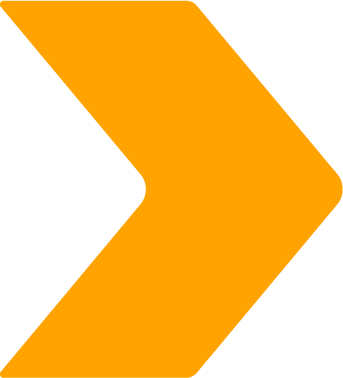 12
[Speaker Notes: 10 mins

Draw a gingerbread man shape. Split the group in to two smaller groups and ask to annotate the drawing in the following ways:
Arms and legs - Practical aspects of being a parent
Torso - Responsibilities of being a parents
Heart and head - Emotions involved in being a parent
Around the outside of the outline - Outside influences and pressures

Lead discussion about how HS volunteers can do to support parents. Conclude by reminding volunteers that HSSW:
Respects families' choices
Volunteers provide reassurance
Volunteers are role models for positive parenting
Their role is to be alongside parents in a supportive way rather than telling them what to do or how to do it]
Why do Parents Struggle to Cope?
[Speaker Notes: 5 mins

Ask the volunteers why they think parents struggle to cope? 

These are factors which can been seen in a range of family situations. As a HSSW volunteer, you are there to support with the parent not to do for them, but often some of these factors need to be considered. 

Can the volunteers think of any ways in which they could support parents to cope better/support parenting?]
What you can do to support parents….
Reduce stress and anxiety – non-judgmental listening ear
Give reassurance 
Respect family’s choices
‘This is normal’ 
Offer practical help
Be a role model for positive parenting – looking for a route to children’s behaviour 
Work alongside in a supportive way
Signpost to other service
Remind parents its OK to take care of themselves too
[Speaker Notes: 5 mins

Can volunteers think of any practical ways they could support parents/parenting? 

Reduce stress and anxiety – breathing exercises/grounding techniques, be a listening ear
Give reassurance – show empathy and understanding/ development of befriending relationship. ‘Connection over perfection’
‘This is normal’ – normalise feelings/link back to child development
Offer practical help – tidying up, reducing clutter, creating a diary (N.B not in a role of family cleaner) 
Be a role model – Demonstrating empathy, role modelling play and communication with child (links to Meeting the Needs of Children session)
Work alongside in a supportive way – Doing things with, not for. Outcome Stars can help focus this for families and volunteers
Signpost to other services – CAB, counselling, family information service, CFC’s, Money Advice etc. Lots of links on the volunteer web pages
Remind parents its OK to take care of themselves – “Can’t fill from an empty cup”. Looking after themselves doesn't need to involve big expense, can simply be a walk around the park or a quiet cup of tea. 

Link back to the role of the 1-2-1 volunteer and the expectations of that role (1-2 hours with family, 2-3 hours including travel, 9-5pm Monday to Friday). Discuss Expectations Document used at matching visit. Reiterate the support of their Coordinator and the wider HSSW team. There is always someone available to talk things through with (even if its not your own Coordinator).]
PACE
Playfulness - use a light tone of voice; have fun; express a sense of happiness. Keeps interactions upbeat and fun. Can help diffuse a difficult or tense situation.  

 Acceptance -  actively communicating to the child that you accept the wishes,       feelings, thoughts, motives and perceptions that are underneath the outward behaviour. Accepting how they feel in that moment is OK/validating their feelings. 

 Curiosity- “What do you think was going on? What do you think that was about?” or “I wonder what…?” Seeking to understand the child. 

 Empathy - when the child is sad or in distress the adult is feeling the sadness and distress with her and lets the child know that. Provides a sense of compassion and containing their big emotions.
[Speaker Notes: 5 mins

Pace is development from attachment theory and is a trauma informed way of thinking, feeling, communicating and behaving which aims to make the child feel safe. Developed by a Clinical Psychologist, Dan Hughes, the approach focuses on building trusting relationships, emotional connections, containment and a sense of security. 

It is based on the way that caregivers interact with very young infants. It describes a way of relating to others or ‘a way of being’. It pays attention to how we deliver messages to children and young people through our communication. The principles offer a useful framework from which we can develop attunement and strengthen our relationships with the children and young people we work with. The importance of PACE is that it focuses on the child as a whole not just on the behaviour they are displaying. 

It can be used by volunteers when roll modelling play or interactions with children.  

Playfulness - Like parent-infant interactions when you’re happy to be with each other and getting to know each other. Playfulness allows children to cope with positive and negative feelings. The child is less likely to respond with anger and defensiveness when the parent has a touch of playfulness in his or her discipline. 

Acceptance - Unconditional acceptance is at the core of the child’s sense of safety. Accepting the child but not the behaviour. Still can involve boundary setting. 

Curiosity - curiosity without judgement helps children reflect on the reasons for their behaviour and communicate it to their parents. Different to asking 'Why did you do that? Can reduce feelings of frustration for both adult and child. 

Empathy - so empathy lets the child feel the adult's compassion for her. The adult is showing that he or she knows how difficult an experience is for the child and telling the child that she will not have to deal with the distress alone, therefore providing safety and security. 

If parents can react in a playful way, accept how their child feels, be curious about why the child is behaving the way they are and shows an understanding of how their child feels consistently  leads to a child that feels safer, can regulate their emotions and goes to mum or dad for help. Can take a long time. An added benefit is that parents can learn to accept and be more playful with themselves too.]
Summary
Home Start acknowledges that the parenting role can be challenging, and volunteers can listen and provide support in their choices
Everyone experiences highs and lows to their own parenting journey
There are no perfect answers – every problem and situation is different
Use your coordinator for support with any difficulties you may face
Models such as PACE can provide structure to interactions with families and children
Try not to underestimate the importance of you and your role, although at times, the impact may seem small, it will be big for the family!
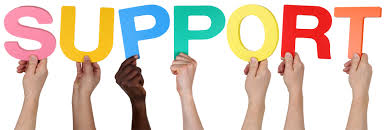 16
[Speaker Notes: 5 mins 

Read the summary out and reiterate Coordinator support]
Further Resources
https://developingchild.harvard.edu/resources/aces-and-toxic-stress-frequently-asked-questions/
https://mft.nhs.uk/rmch/services/camhs/young-people/adverse-childhood-experiences-aces-and-attachment/
https://girfec.fife.scot/__data/assets/pdf_file/0032/187484/PACE-School.pdf
https://www.nesta.org.uk/blog/why-improving-support-parents-key-early-childhood-development/
17
[Speaker Notes: 2 mins

Direct volunteers to additional reading if wanted]